Värdekompass
RPO kirurgi och plastikkirurgi
SÖSR
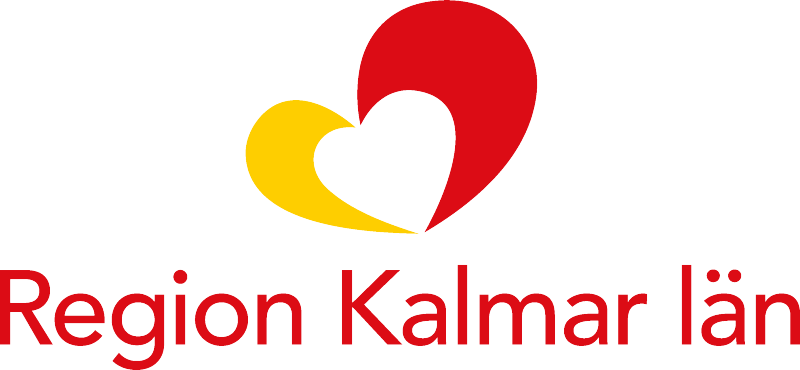 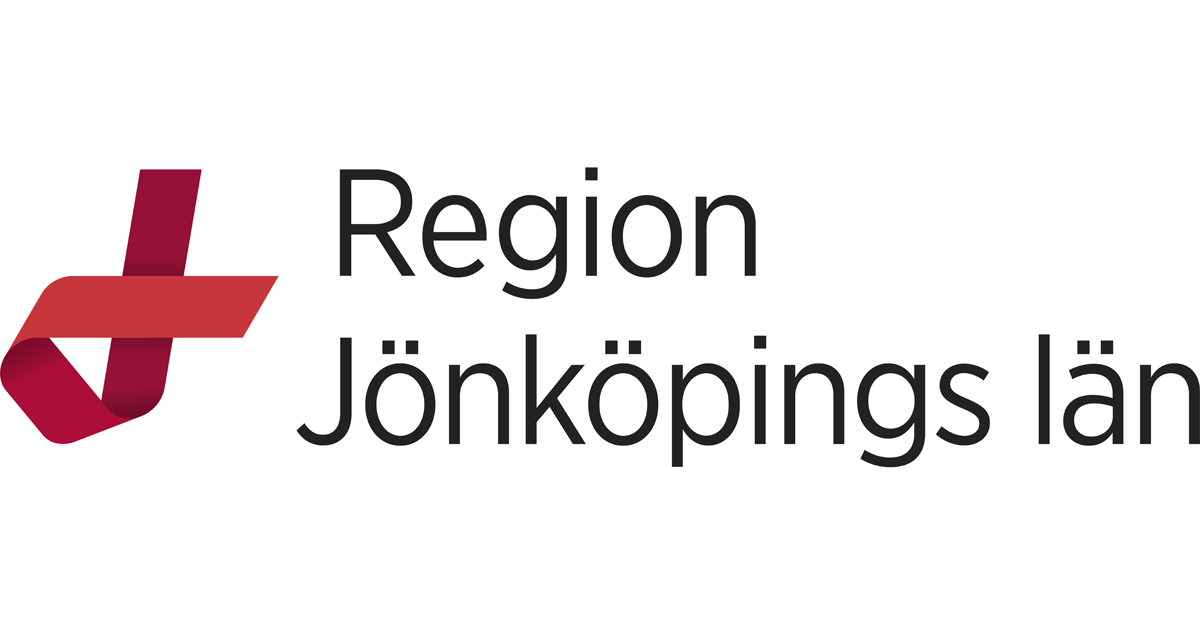 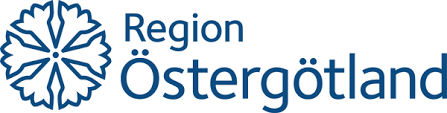 EXEMPEL - kolecystektomi
PROM
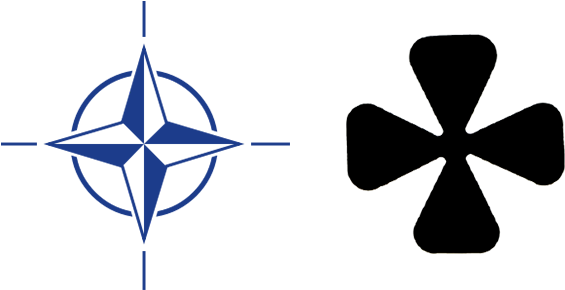 Kliniska 
resultat
PREM
Resurs/process/kostnad
Täckningsgrad
PROM
Livskvalitet SF-36 (kolecystectomi)Arvika, Kungälv, Halmstad, Mora, Skene, Karlstad, Torsby, Värnamo och Eksjö
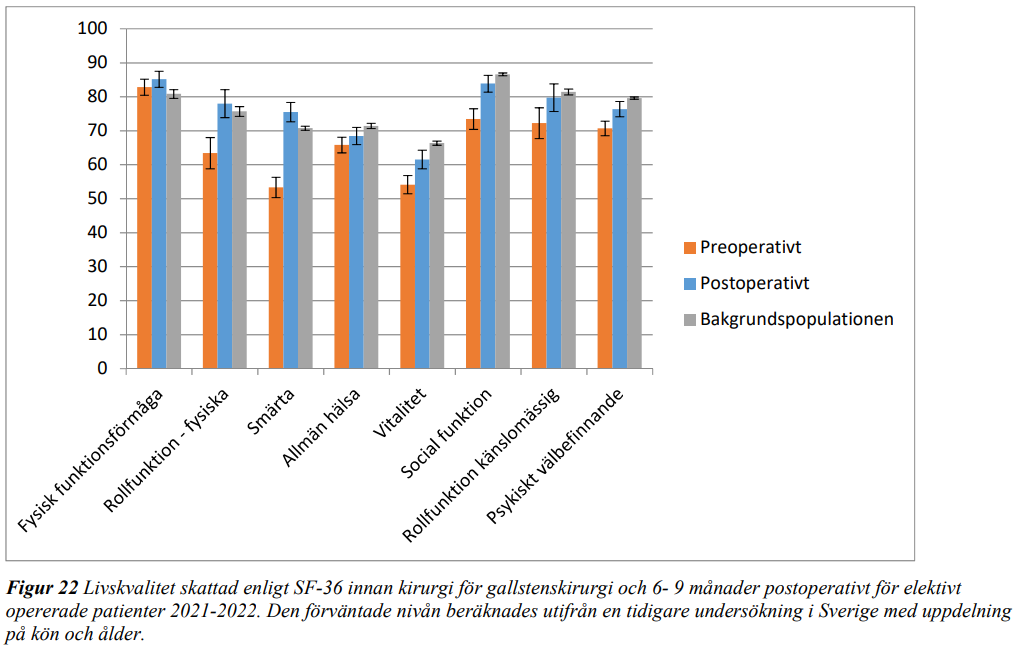 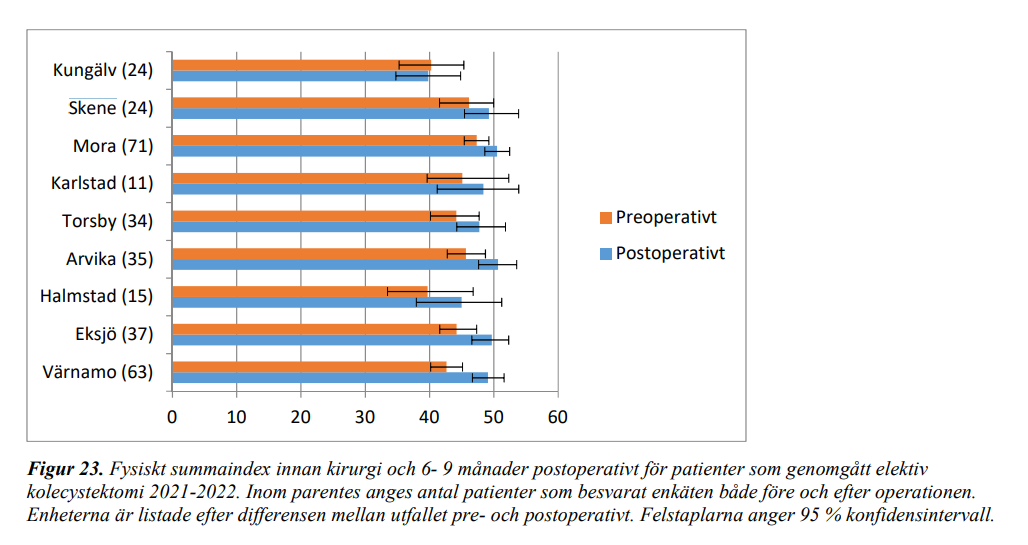 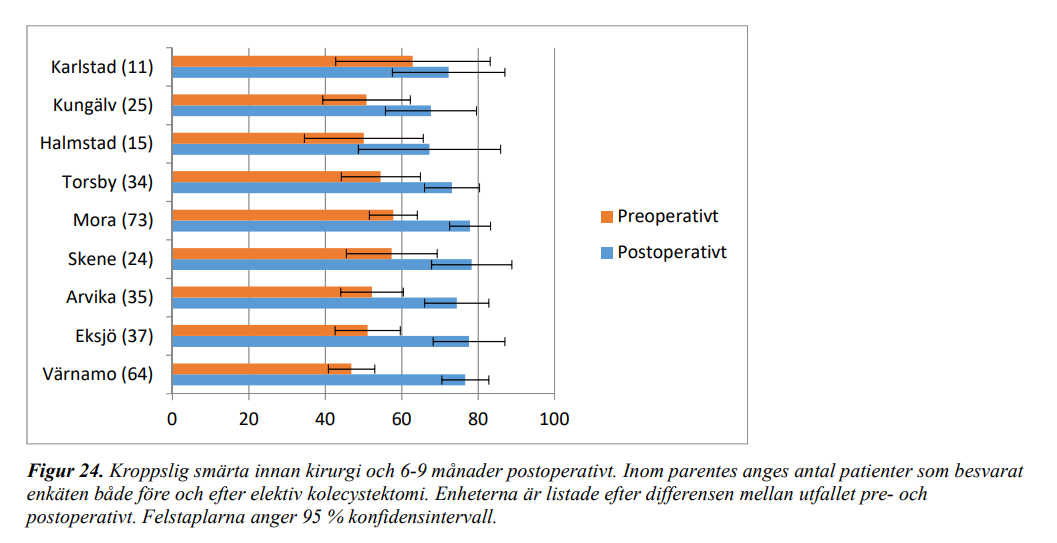 PREM ?
Kliniska resultat
Intraoperativa komplikationer
Återinläggning inom 30 dagar
Resurs/process/kostnad
Dagkirurgi - elektivt
69%
92%
68%
90%
Laparoskopisk teknik
Vårdtid >3 dagar
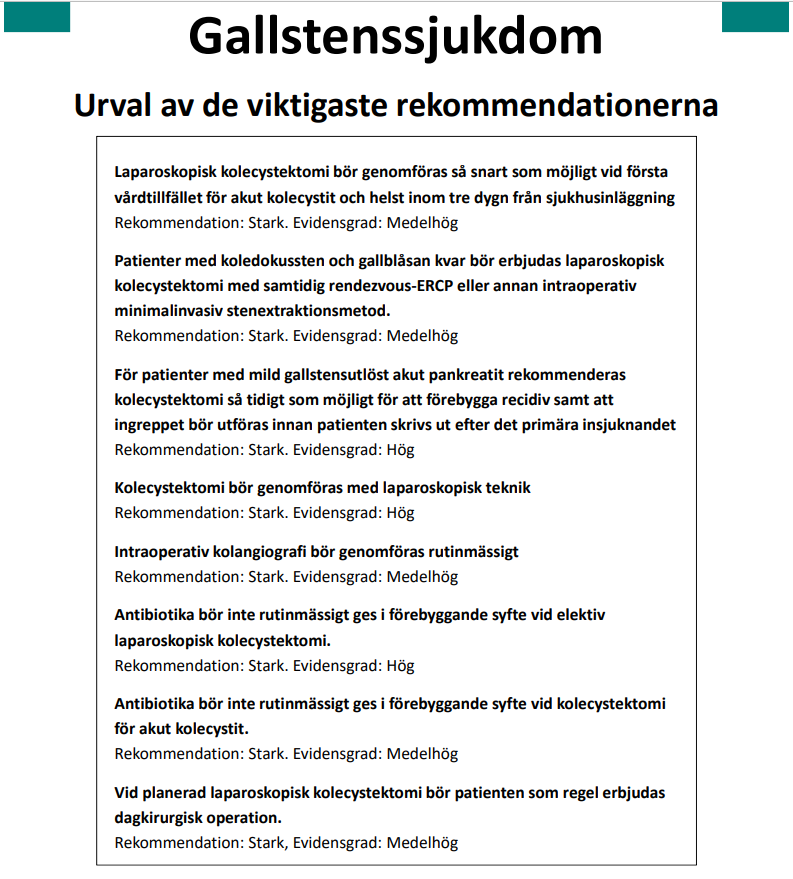 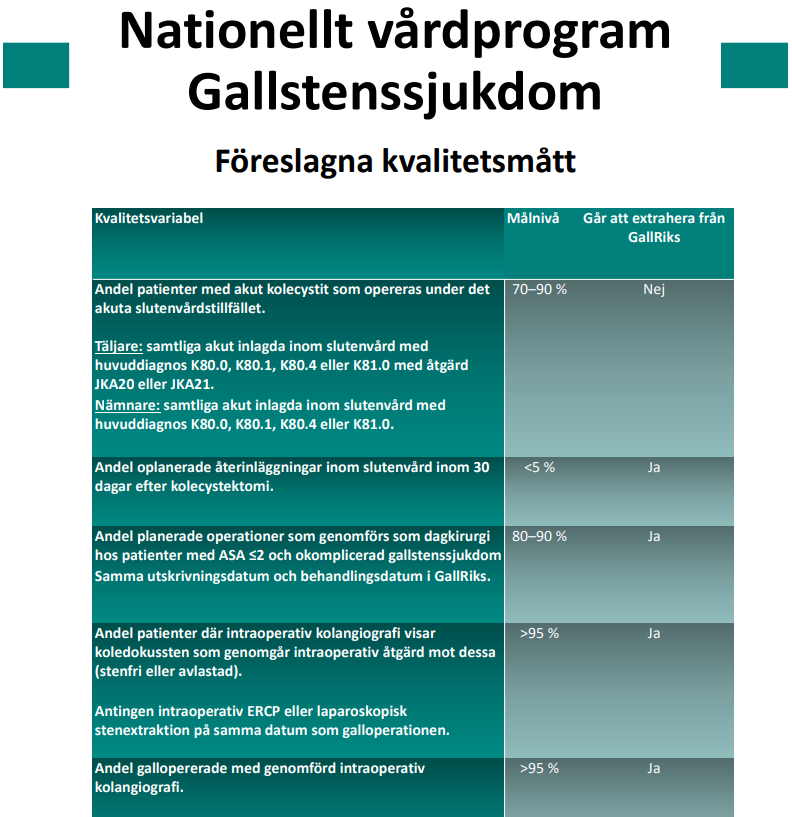